Ô chữ bí mật
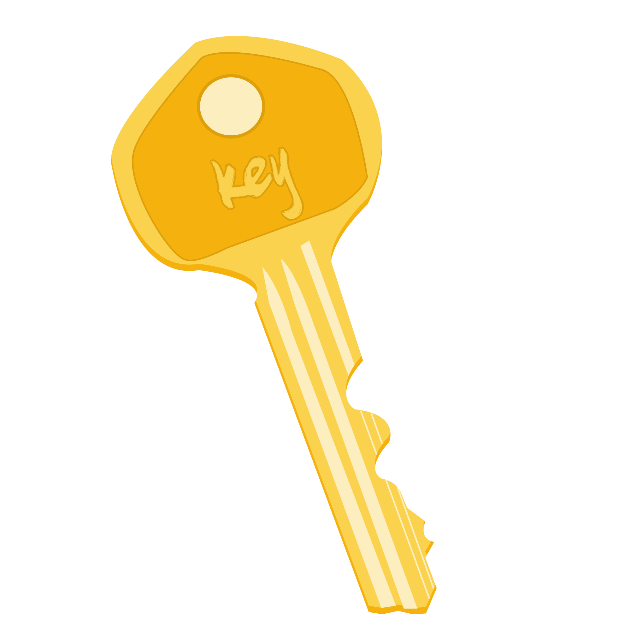 Luật chơi:
Có 6 câu hỏi tương ứng với các ô chữ
Mỗi câu trả lời đúng sẽ lấy được 1 chữ cái
Sau khi trả lời hết câu hỏi sẽ đoán từ khóa (cột dọc màu cam)
[Speaker Notes: Giáo án của Hạnh Nguyễn: https://www.facebook.com/HankNguyenn]
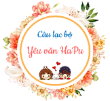 1
1
B     O     N      C     H     U
2
N     A     M     C      H     U
2
3
3
T     A     M     H     O     N
4
4
X     O      I
5
5
G     A      N     G     U      I
6
6
V      A     N     C      H     A     N
[Speaker Notes: Giáo án của Hạnh Nguyễn: https://www.facebook.com/HankNguyenn]
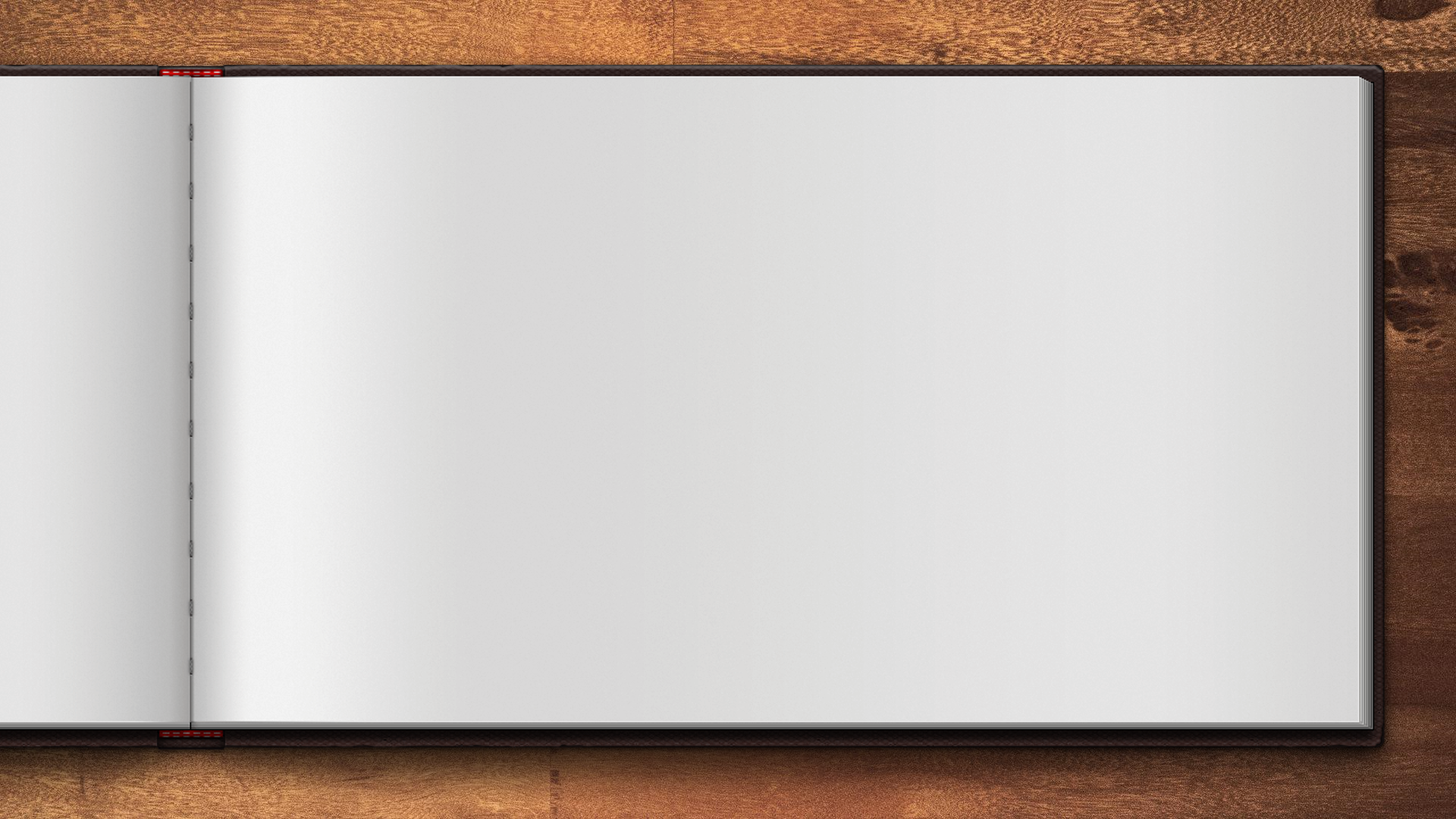 Hàng ngang thứ nhất gồm 6 chữ cái: Thể thơ gồm có 4 tiếng/dòng ; thường ngắt nhịp 2/2 , 3/1 , 1/3
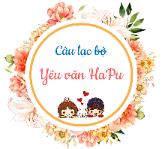 [Speaker Notes: Giáo án của Hạnh Nguyễn: https://www.facebook.com/HankNguyenn]
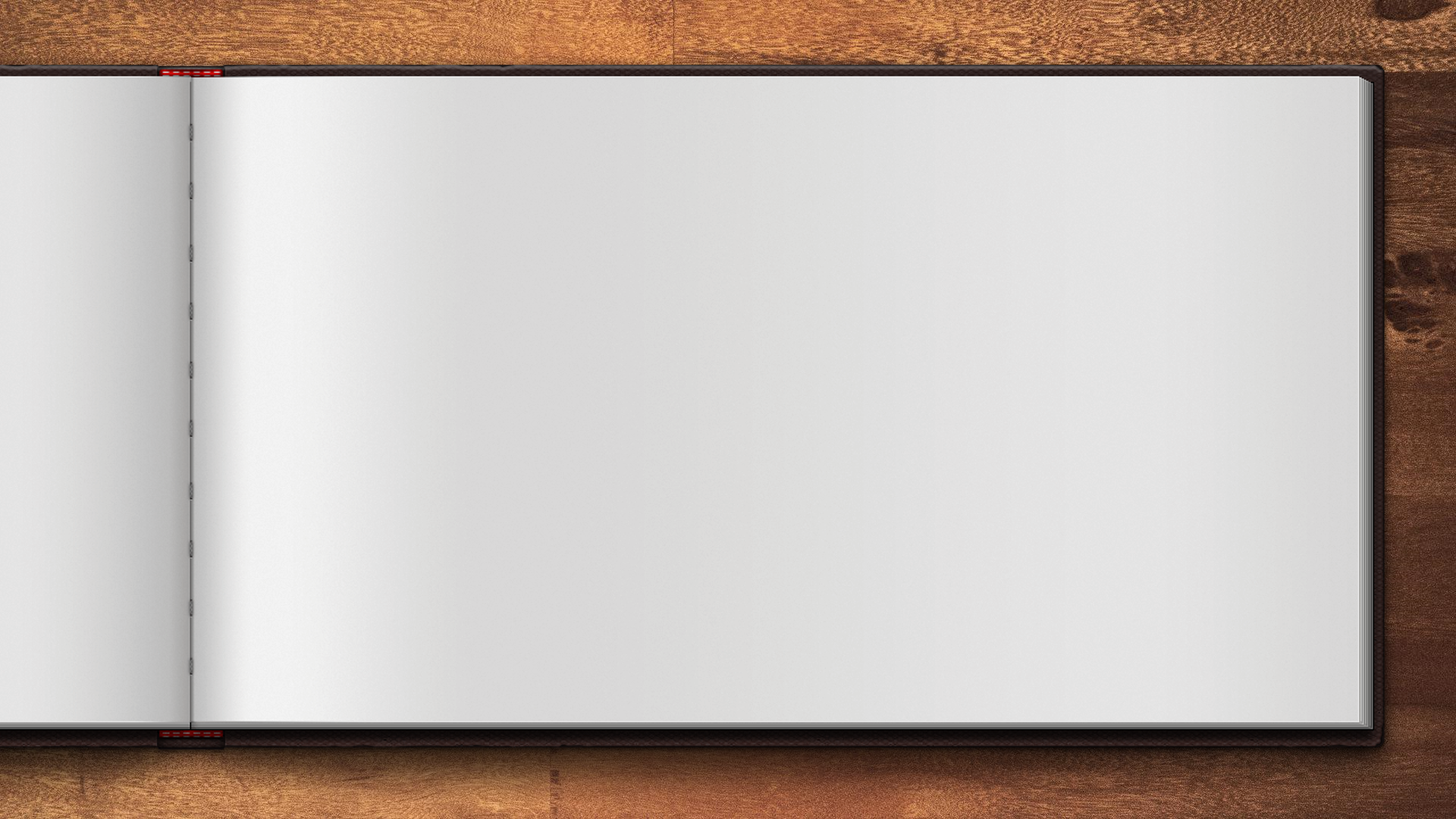 Hàng ngang thứ hai gồm 6 chữ cái: Thể thơ gồm có 5 tiếng/dòng ; thường ngắt nhịp 2/3 , 3/2 , 1/4 , 4/1
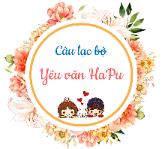 [Speaker Notes: Giáo án của Hạnh Nguyễn: https://www.facebook.com/HankNguyenn]
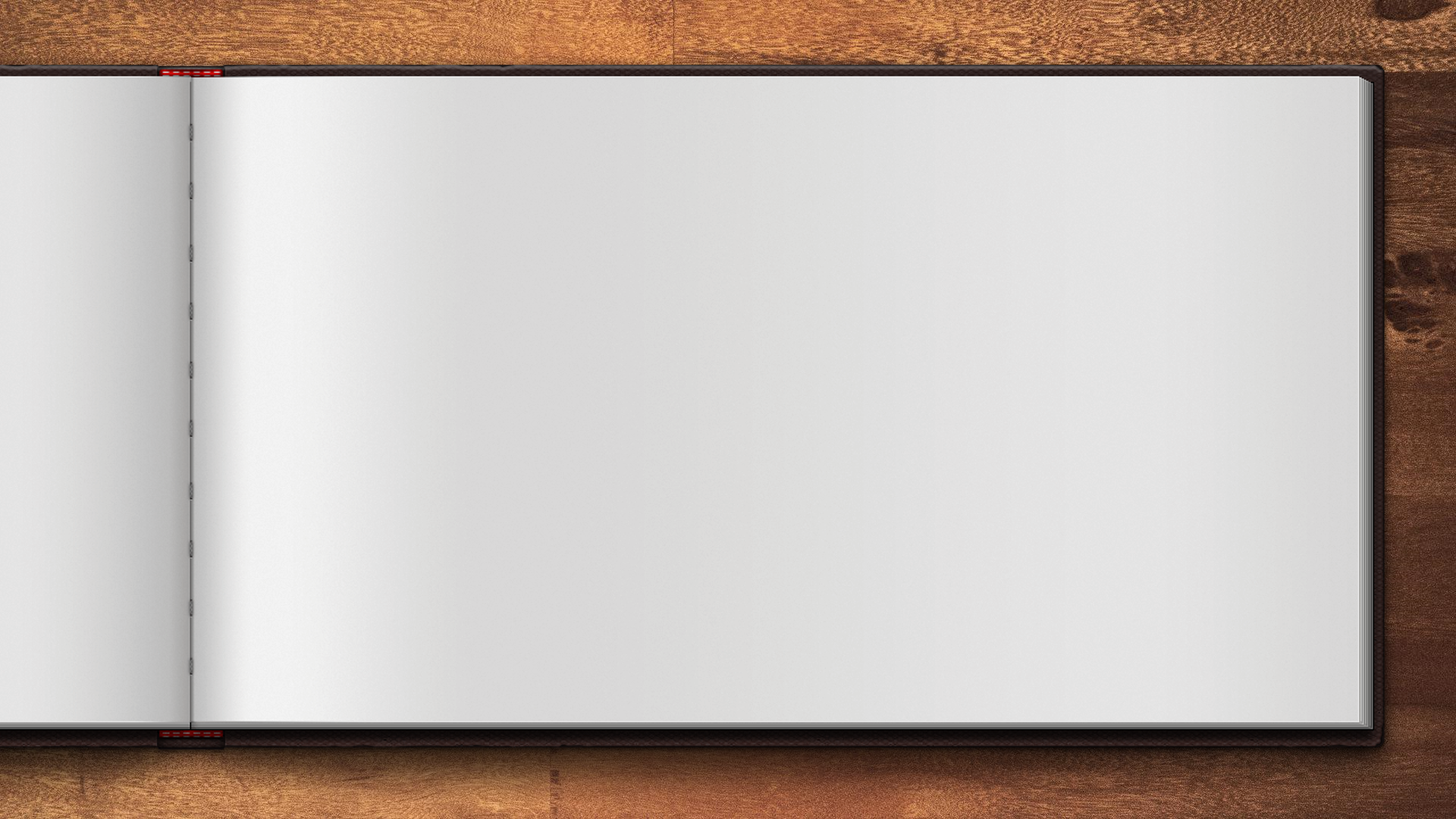 Hàng ngang thứ ba gồm 6 chữ cái: Tên chủ điểm 2 là Khúc nhạc ......
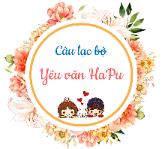 [Speaker Notes: Giáo án của Hạnh Nguyễn: https://www.facebook.com/HankNguyenn]
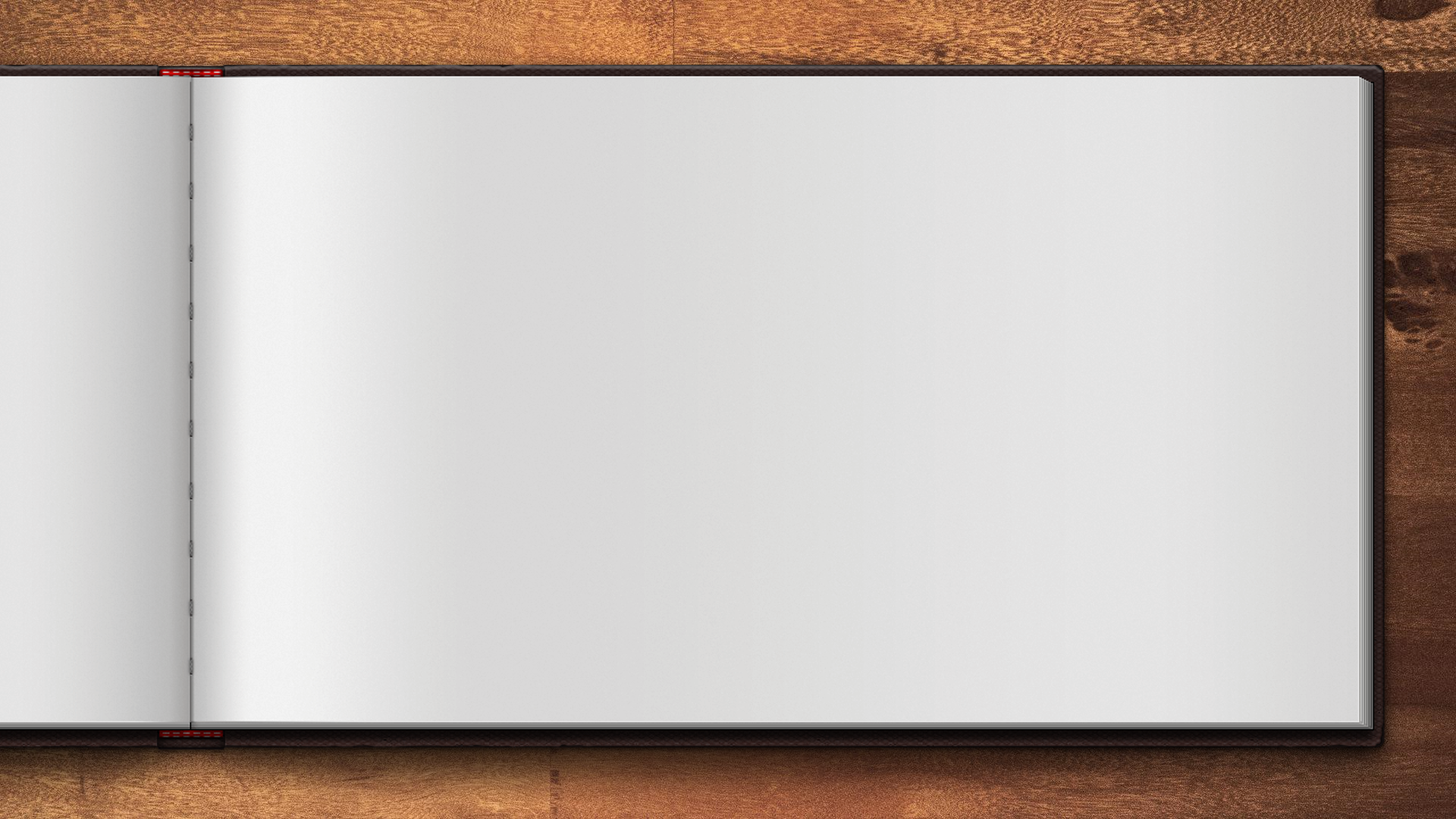 Hàng ngang thứ tư gồm 3 chữ cái: Món ăn mà người con trong bài thơ “Gặp lá cơm nếp” rất nhớ và “thèm” là gì?
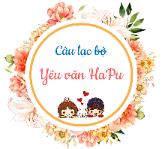 [Speaker Notes: Giáo án của Hạnh Nguyễn: https://www.facebook.com/HankNguyenn]
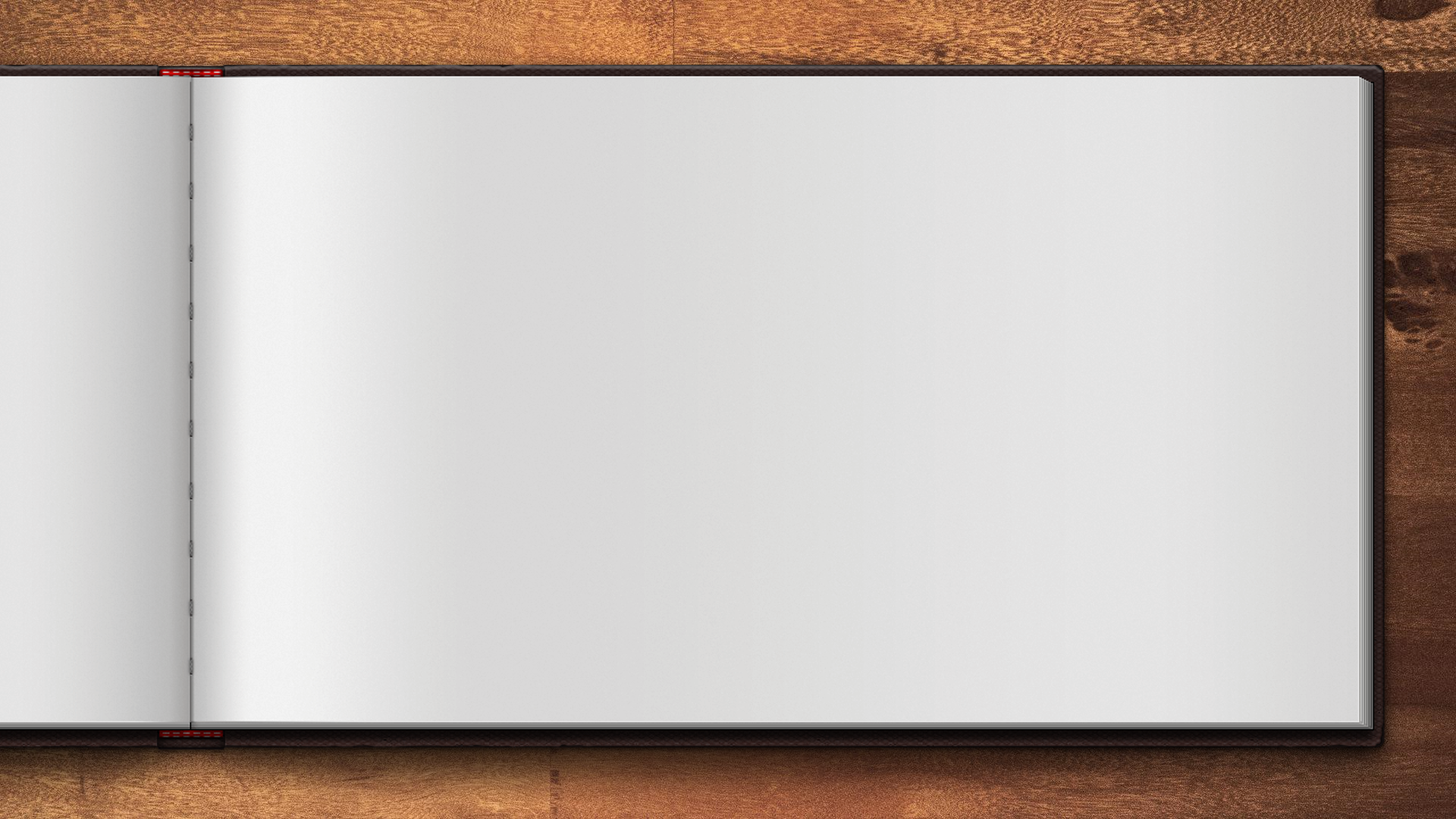 Hàng ngang thứ năm gồm 6 chữ cái: Đặc điểm của các hình ảnh thơ trong những bài thơ 4 chữ, 5 chữ là rất ....
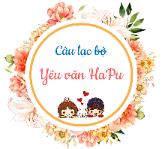 [Speaker Notes: Giáo án của Hạnh Nguyễn: https://www.facebook.com/HankNguyenn]
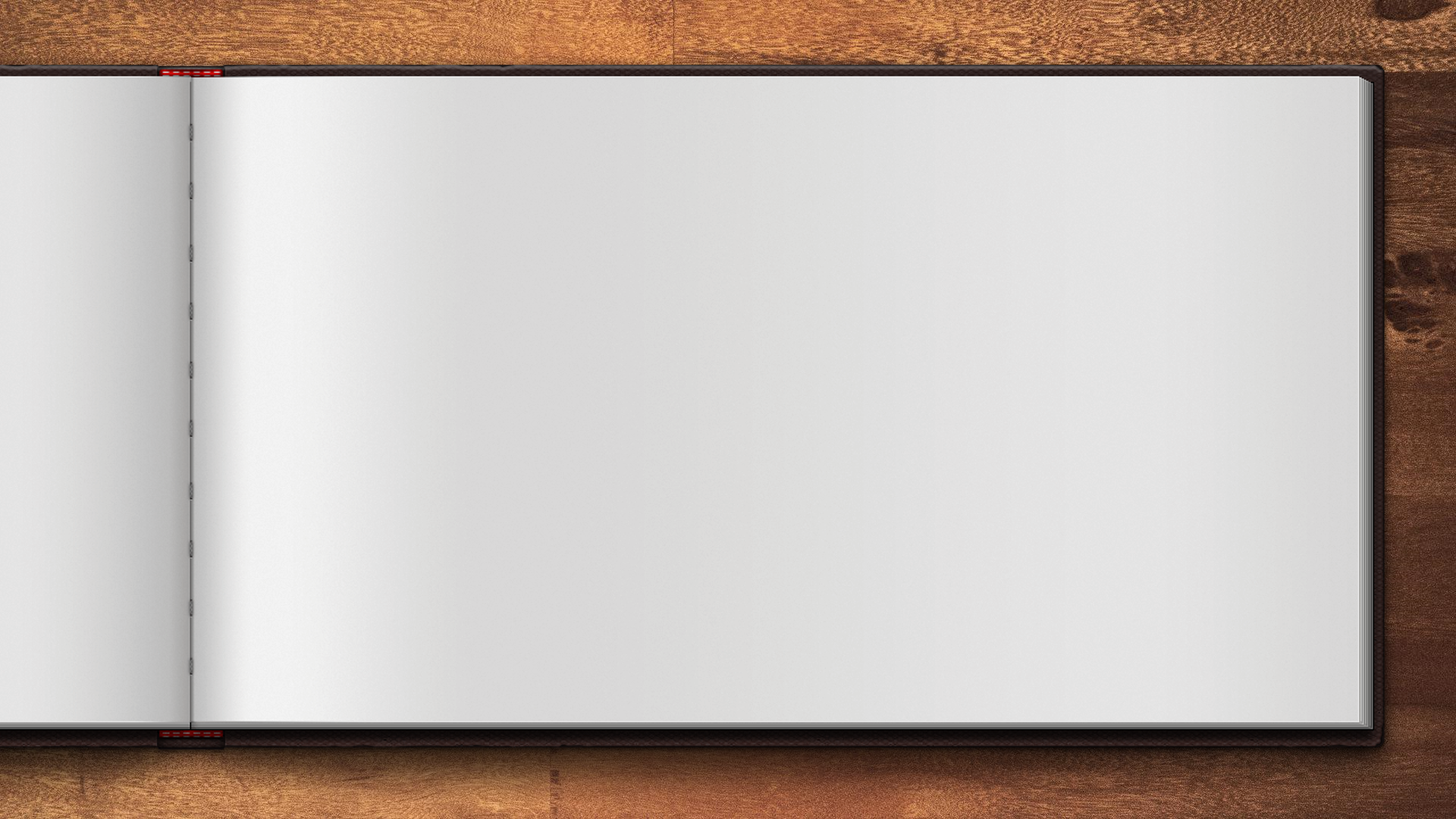 Hàng ngang thứ sáu gồm 7 chữ cái: Vần được đặt ở cuối mỗi dòng thơ gọi là ....?
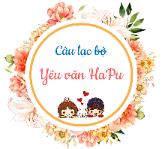 [Speaker Notes: Giáo án của Hạnh Nguyễn: https://www.facebook.com/HankNguyenn]
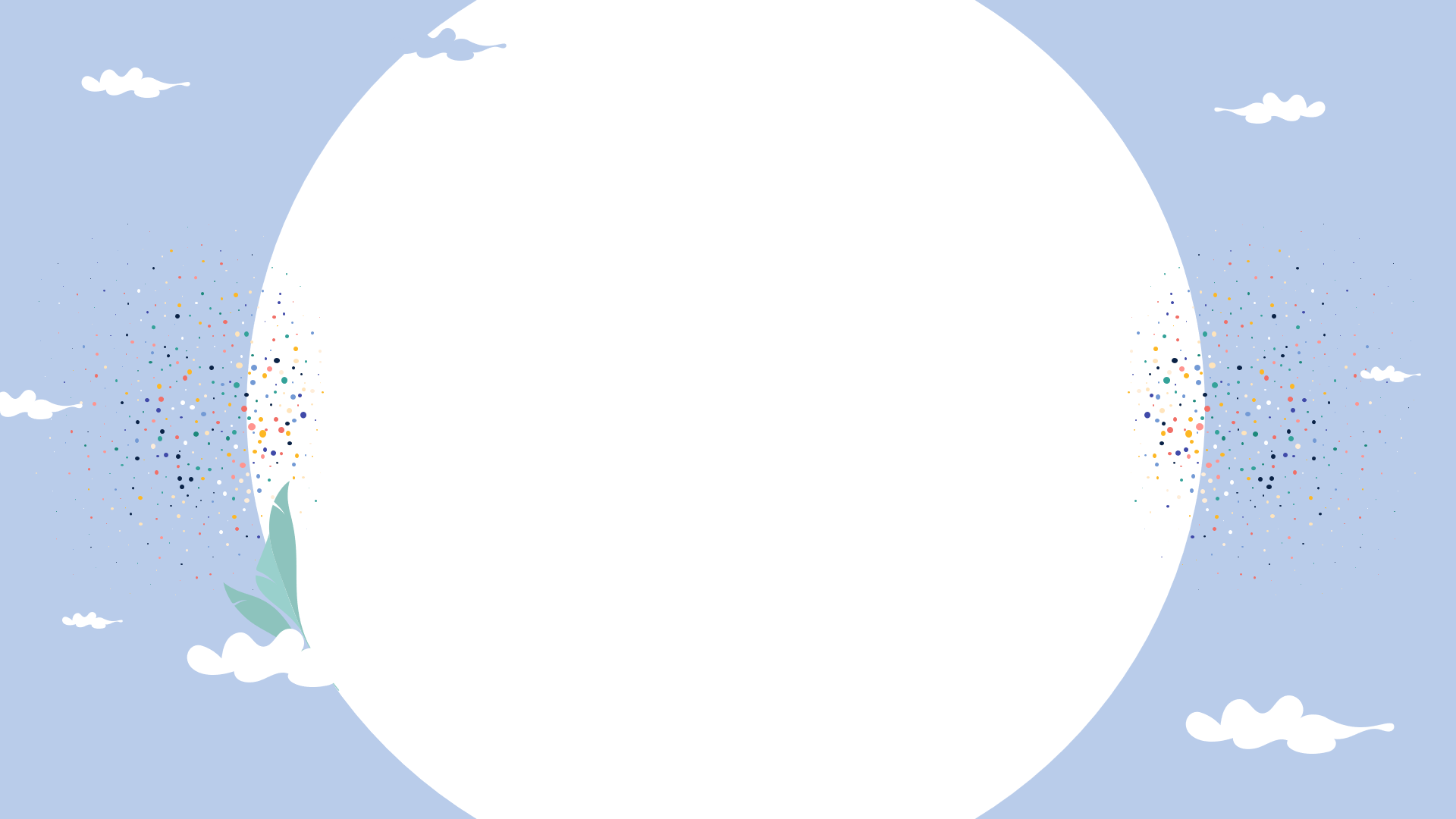 Viết đoạn văn ghi lại cảm xúc sau khi đọc một bài thơ bốn chữ hoặc năm chữ
[Speaker Notes: Giáo án của Hạnh Nguyễn: https://www.facebook.com/HankNguyenn]
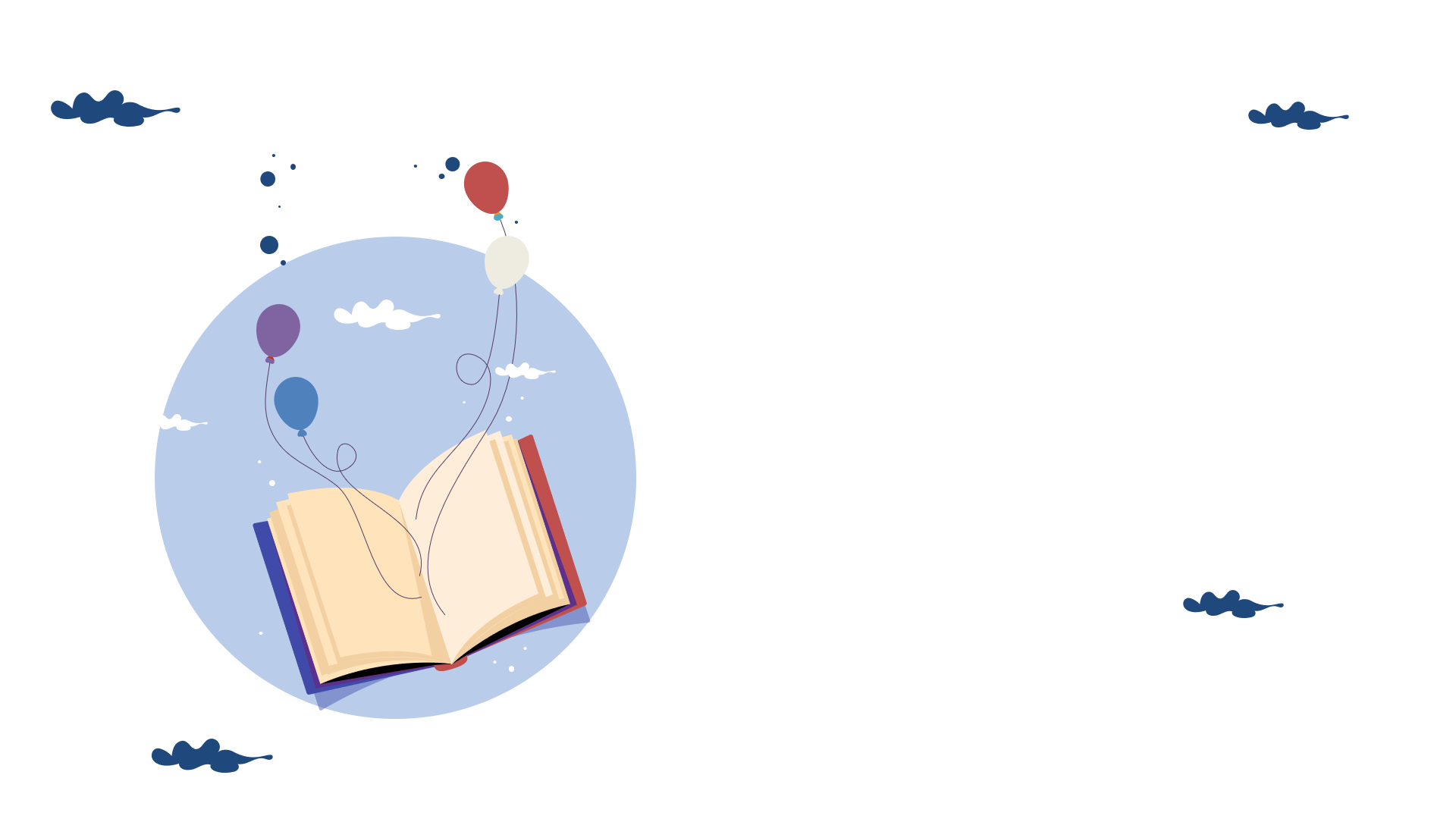 I
Tìm hiểu yêu cầu
[Speaker Notes: Giáo án của Hạnh Nguyễn: https://www.facebook.com/HankNguyenn]
Hoàn thiện bảng Yêu cầu với đoạn văn ghi lại cảm xúc sau khi đọc bài thơ 4 chữ hoặc 5 chữ
Yêu cầu về hình thức
Yêu cầu về nội dung
......................................................
......................................................
......................................................
......................................................
......................................................
......................................................
......................................................
......................................................
......................................................
......................................................
......................................................
......................................................
[Speaker Notes: Giáo án của Hạnh Nguyễn: https://www.facebook.com/HankNguyenn]
Yêu cầu về nội dung
Yêu cầu về hình thức
Giới thiệu được bài thơ và tác giả. Nêu được ấn tượng, cảm xúc chung về bài thơ

Diễn tả được xảm xúc về nội dung và nghệ thuật, đặc biệt chú ý tác dụng của thể thơ 4 chữ, 5 chữ trong việc tạo nên nét đặc sắc của bài thơ

Khái quát được cảm xúc về bài thơ
Đảm bảo hình thức đoạn văn: Lùi và viết hoa đầu dòng, chấm cuối đoạn


Dung lượng: 10-15 câu


Không mắc lỗi dùng từ, đặt câu, chính tả
[Speaker Notes: Giáo án của Hạnh Nguyễn: https://www.facebook.com/HankNguyenn]
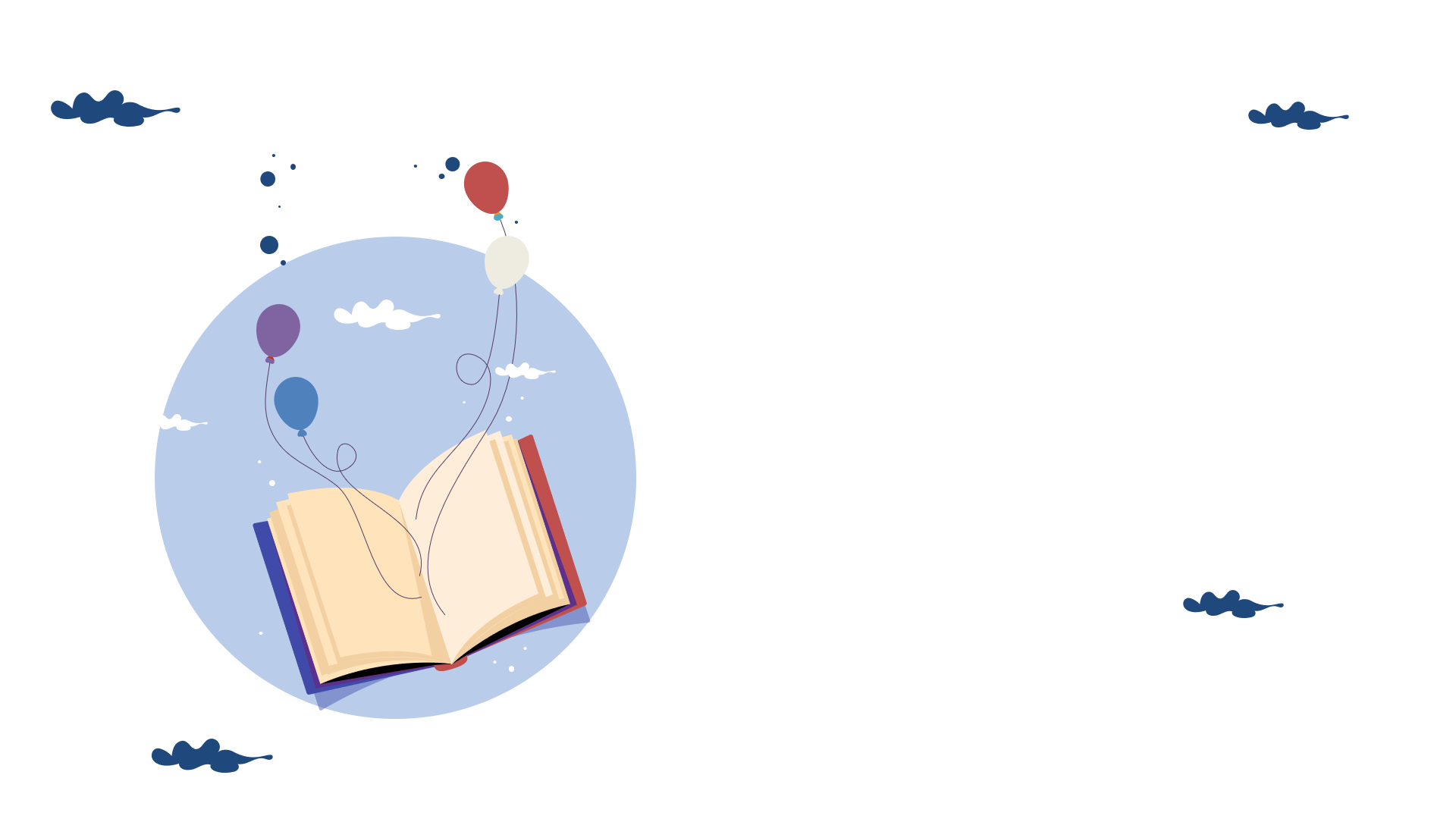 II
Phân tích bài viết tham khảo
[Speaker Notes: Giáo án của Hạnh Nguyễn: https://www.facebook.com/HankNguyenn]
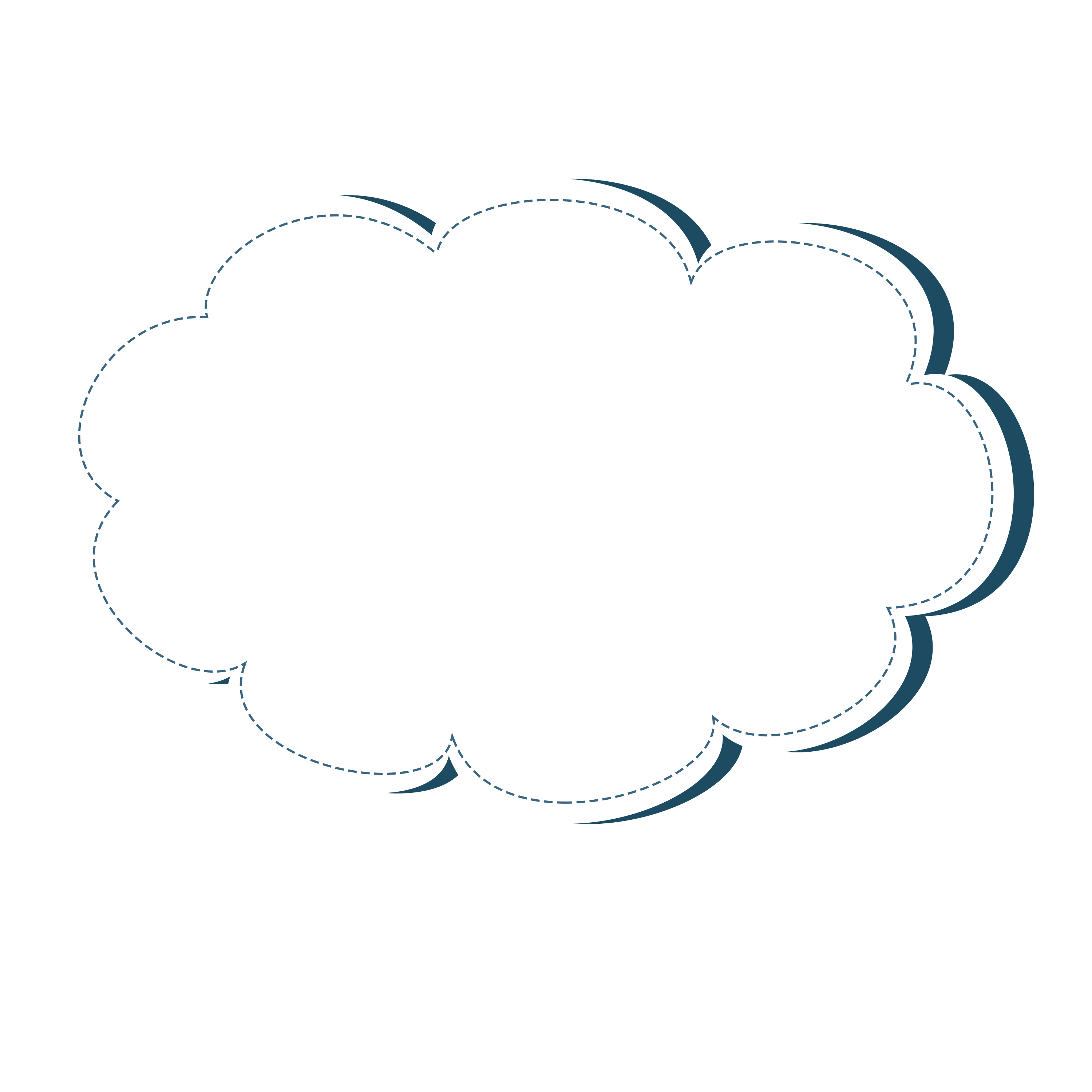 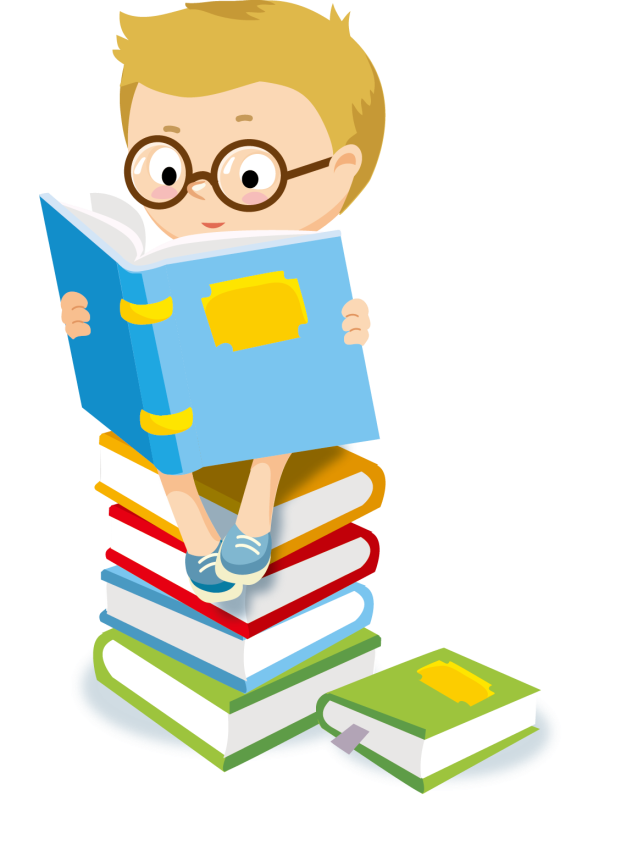 Đọc “Đồng dao mùa xuân – một bài thơ xúc động về người lính”
[Speaker Notes: Giáo án của Hạnh Nguyễn: https://www.facebook.com/HankNguyenn]
Đồng dao mùa xuân của nhà thơ Nguyễn Khoa Điềm kể lại câu chuyện về một người lính đã anh dũng chiến đấu và vĩnh viễn nằm lại dưới những tán rừng đại ngàn trên dãy Trường Sơn hùng vĩ, sau một trận chiến ác liệt. Câu chuyện làm rung động sâu xa tâm hồn người đọc, được kể dưới hình thức đồng dao bốn chữ nên dễ thuộc, dễ nhớ. Qua lời kể ngắn gọn, những chi tiết miêu tả chọn lọc, đầy ấn tượng, hình ảnh người lính hiện lên mộc mạc, gần gũi mà cao đẹp. Anh còn rất trẻ, “còn mê thả d
diều” như bao thiếu niên ở mọi làng quê. Theo tiếng gọi của Tổ quốc, anh lên đường chiến đấu và anh dung hi sinh trên chiến trường ác liệt. Sự hi sinh của anh được nhà thơ miêu tả rất xúc động với tất cả thương yêu, xót xa, thành kính. Trong tâm tưởng của đồng đội, của nhân dân, người lính còn sống mãi. Anh vĩnh viễn ở lại nơi núi rừng Trường Sơn với hình ảnh thật bình dị: “Ba
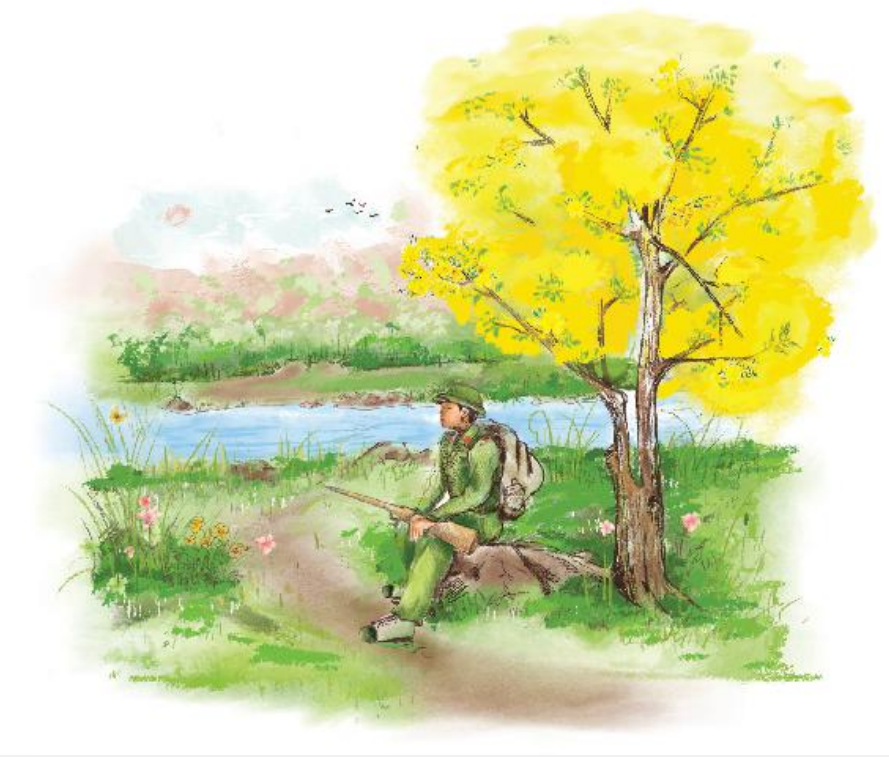 [Speaker Notes: Giáo án của Hạnh Nguyễn: https://www.facebook.com/HankNguyenn]
Ba lô con cóc / Tấm áo màu xanh/ Làn da sốt rét/ Cái cười hiền lành và cũng thật khiêm nhường: Anh ngồi lặng lẽ / Dưới cội mai vàng ; Anh ngồi rực rỡ / Màu hoa đại ngàn / Mắt như suối biếc / Vai đầy núi non ... Biện pháp tu từ so sánh “mắt như suối biếc” và ẩn dụ “vai đầy núi non” thể hiện niềm tin của nhà thơ rằng hình ảnh người kính đã vĩnh viễn hòa vào núi non, song suối thiên liêng. Anh ra đi để hoa rực rỡ giữa đại ngàn
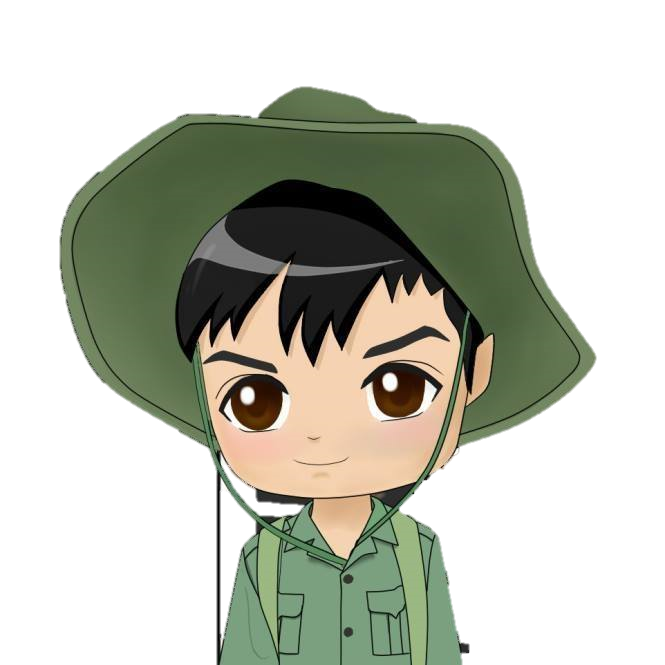 ngàn, làm mùa xuân cho đất nước. Những dòng thơ bốn chữ ngắn gọn với các chi tiết giàu tính tạo hình đã chạm khắc sắc nét hình tượng người lính trong kí ức của “nhân gian”. Bài thơ về người lính được tác giả thể hiện như một “khúc đồng dao” thấm đượm cảm xúc tự hào, ngợi ca, chứa chan lòng biết ơn thế hệ cha anh đã dâng hiến tuổi xanh, kết thành “mùa xuân” cho đất nước.
[Speaker Notes: Giáo án của Hạnh Nguyễn: https://www.facebook.com/HankNguyenn]
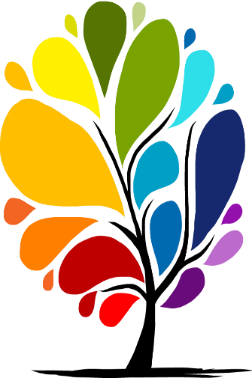 CÙNG HẸN HÒ !

Viết tên mình vào phiếu hẹn
2. Trong vòng 3 phút, mỗi người đi hẹn với 1 người ở tổ đối diện. (tổ 1 hẹn với tổ 2, tổ 3 hẹn với tổ 4) thảo luận và hoàn thiện PHT
3. Khi người khác chấp nhận cuộc hẹn, ghi tên người đó dưới 1 địa điểm hẹn mà mình chọn
TRÀ SỮA HIGHLAND
RẠP CHIẾU PHIM CGV
QUÁN PIZZA
…….……………………...
…………………………..............
…………………
[Speaker Notes: Giáo án của Hạnh Nguyễn: https://www.facebook.com/HankNguyenn]
[Speaker Notes: Giáo án của Hạnh Nguyễn: https://www.facebook.com/HankNguyenn]
Giới thiệu tên bài thơ, tên tác giả và nội dung chính của bài thơ.
Nêu ấn tượng, cảm xúc chung về nét đặc sắc nổi bật nhất của bài thơ
Diễn tả cảm xúc về nội dung và nghệ thuật của bài thơ
“tình cảm tiếc thương, sự trân trọng, lòng biết ơn … ; 
“Có nhiều dòng thơ thấm thía nỗi đau mất mát.” ;
“không để lại cảm giác bi thương, nặng nề” ; 
“mang đến cho tác phẩm giọng điệu tươi trẻ…”
……..
Câu chuyện làm rung động … ; Qua lời kể ngắn gọn …
Những dòng thơ bốn chữ … ; Bài thơ về người lính …
Trích trong ngoặc kép “còn mê thả diều” ; “Ba lô con cóc/ Tấm áo màu xanh/ … Vai đầy núi non” ; “mắt như suối biếc” ; “vai đầy núi non” ; “nhân gian” ; “mùa xuân” ; ...
Khái quát cảm xúc chung về bài thơ “tự hào, ngợi ca, chứa chan lòng biết ơn thế hệ cha anh …”
[Speaker Notes: Dùng từ ngữ để liên kết các câu, liên kết các phần với nhau

Giáo án của Hạnh Nguyễn: https://www.facebook.com/HankNguyenn]
Nhận xét
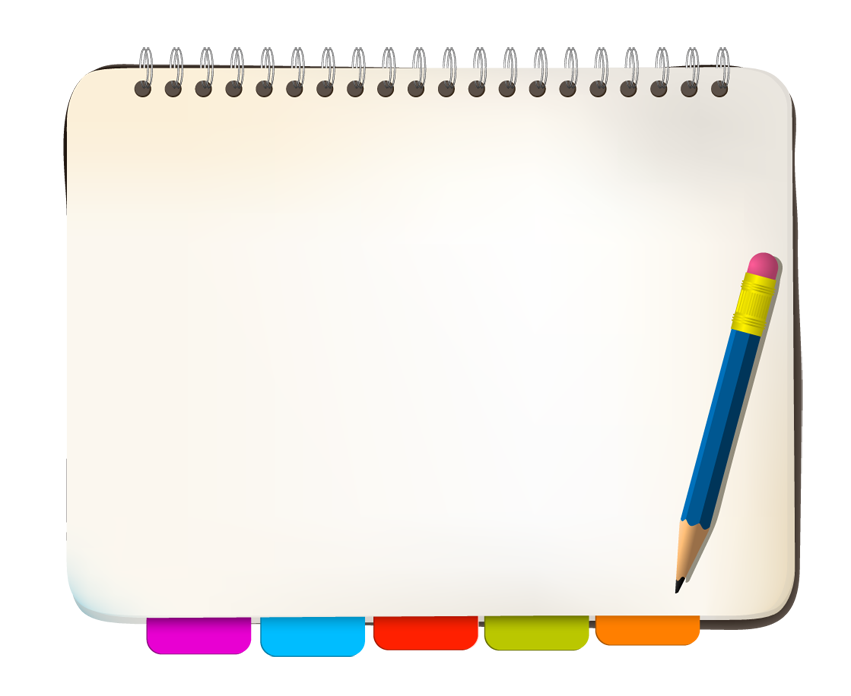 “Đồng dao mùa xuân – một bài thơ xúc động về người lính” đã đảm bảo yêu cầu về nội dung và hình thức của kiểu bài viết đoạn văn ghi lại cảm xúc về một bài thơ 4 chữ, 5 chữ đã đọc.
[Speaker Notes: Giáo án của Hạnh Nguyễn: https://www.facebook.com/HankNguyenn]
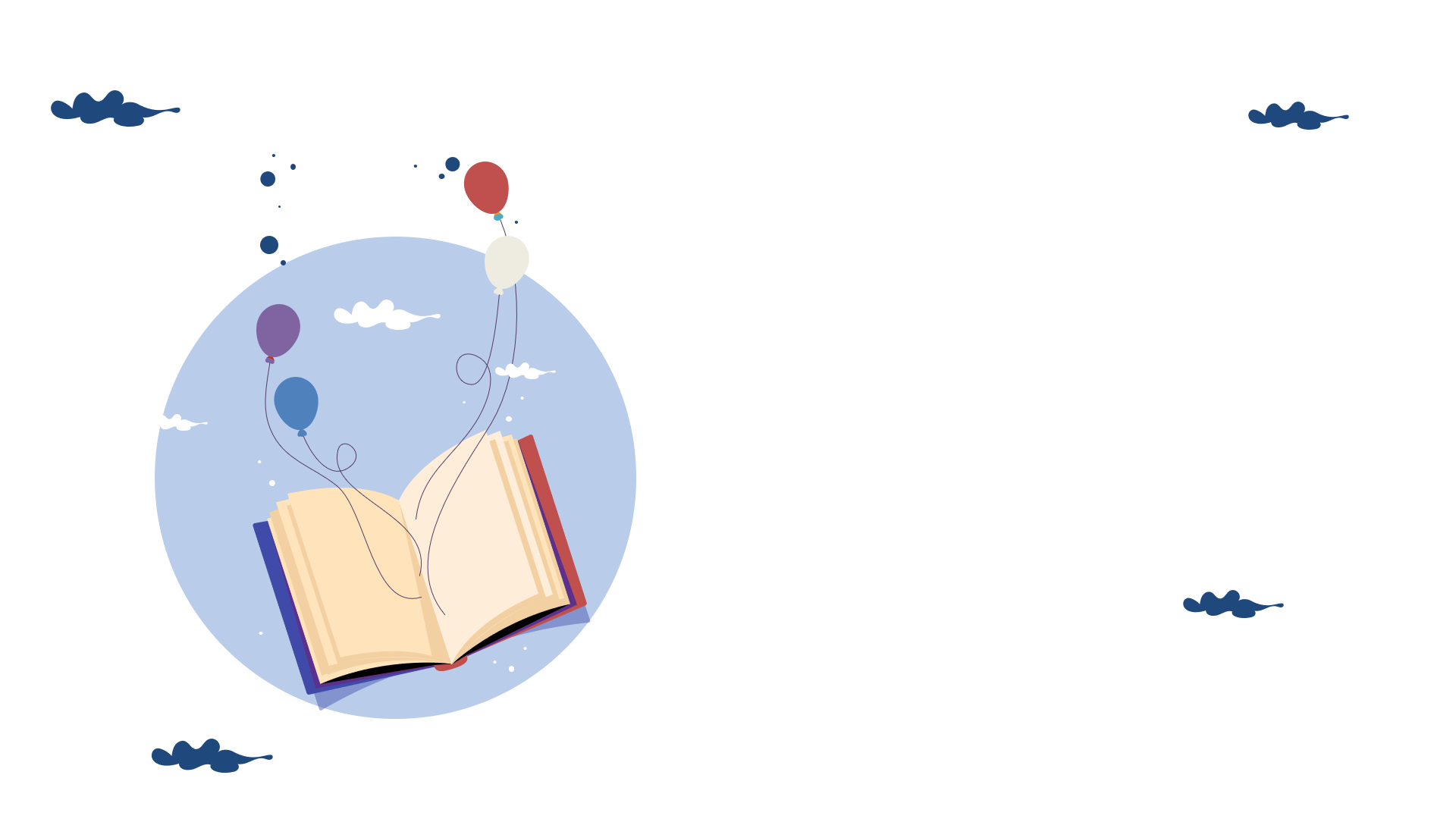 III
Thực hành
[Speaker Notes: Giáo án của Hạnh Nguyễn: https://www.facebook.com/HankNguyenn]
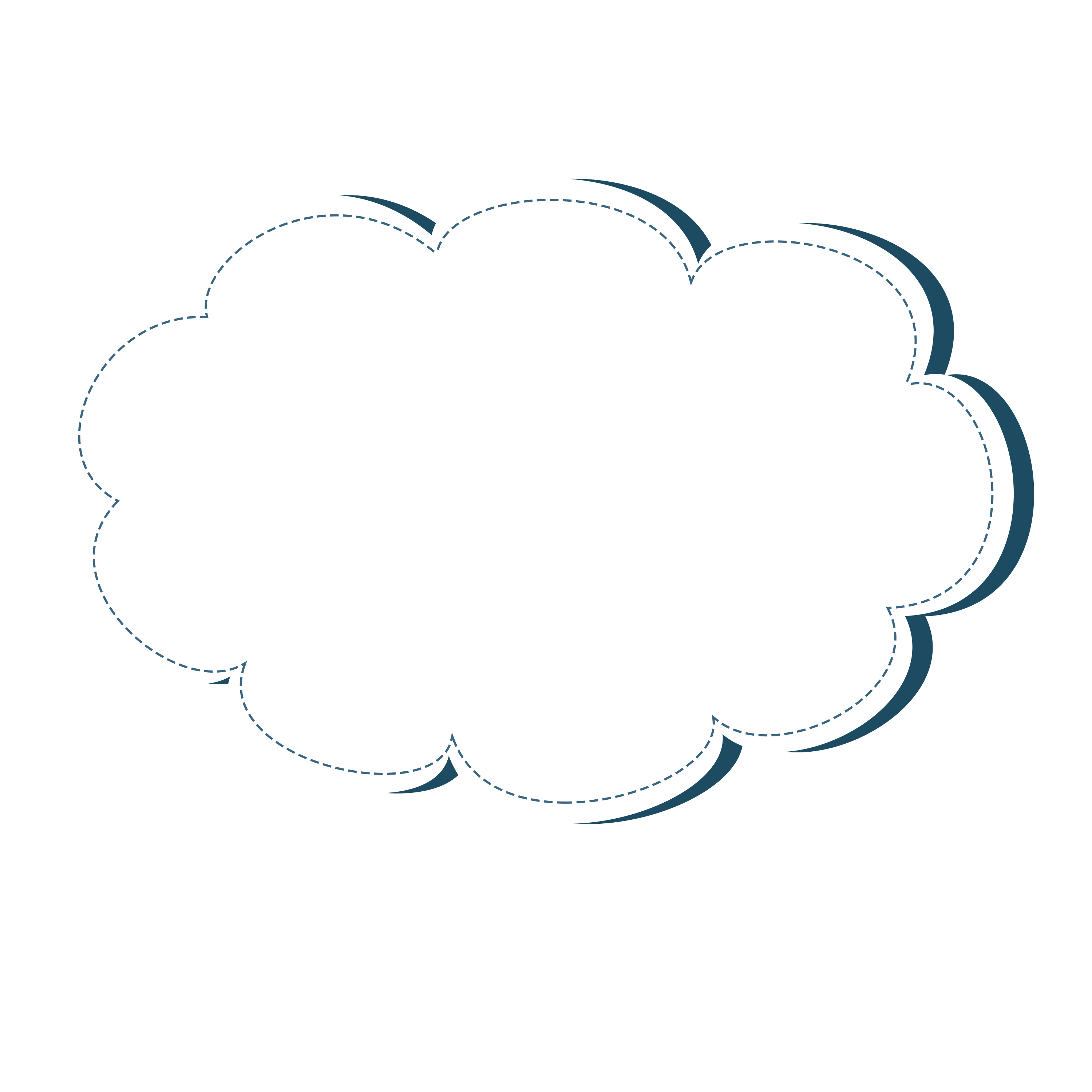 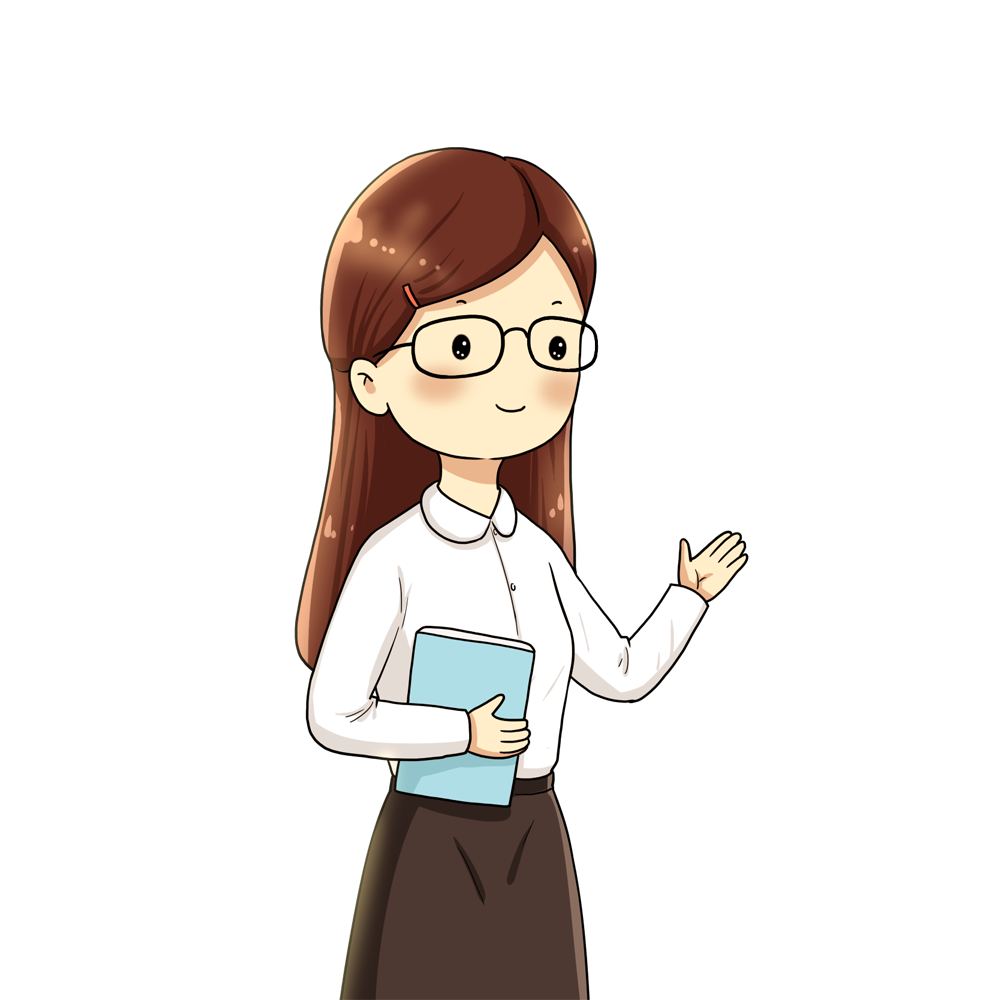 Nêu nhanh các bước viết đoạn văn ghi lại cảm xúc sau khi đọc bài thơ 4 chữ, 5 chữ.
[Speaker Notes: Giáo án của Hạnh Nguyễn: https://www.facebook.com/HankNguyenn]
Thực hành viết
Xác định mục đích viết và người đọc
Lựa chọn bài thơ
Viết bài và 
chỉnh sửa
Lập dàn ý
Tìm ý
[Speaker Notes: Giáo án của Hạnh Nguyễn: https://www.facebook.com/HankNguyenn]
Xác định mục đích viết và người đọc
[Speaker Notes: Giáo án của Hạnh Nguyễn: https://www.facebook.com/HankNguyenn]
Lựa chọn bài thơ
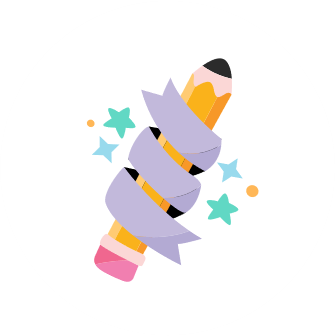 Nên chọn bài thơ có dung lượng vừa phải, phù hợp với yêu cầu của 1 đoạn văn
Là thơ 4 chữ hoặc năm chữ, để lại trong em nhiều ấn tượng, cảm xúc
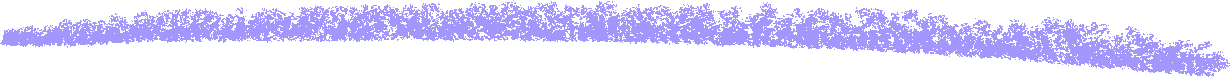 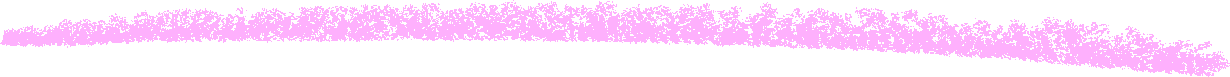 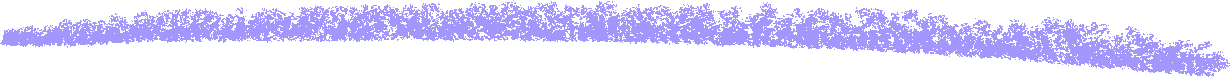 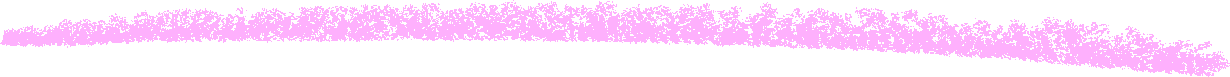 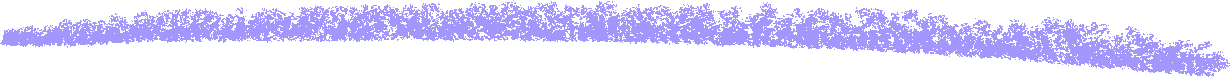 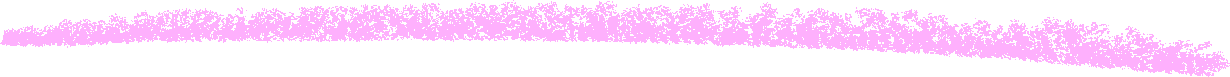 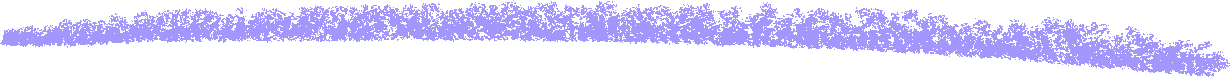 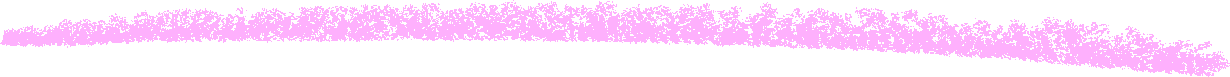 [Speaker Notes: Giáo án của Hạnh Nguyễn: https://www.facebook.com/HankNguyenn]
Tìm ý
Đọc bài thơ nhiều lần để lắng đọng cảm xúc
Ghi lại những tình cảm, cảm xúc, suy nghĩ của mình khi đọc bài thơ
Chỉ ra nét đặc sắc của bài thơ: chủ đề, cảm xúc, thể thơ, vần, nhịp, hình ảnh, từ ngữ, BPTT, …
Bài thơ có ý nghĩa gì với em và mọi người
[Speaker Notes: Giáo án của Hạnh Nguyễn: https://www.facebook.com/HankNguyenn]
Lập dàn ý
Giới thiệu tác giả, bài thơ và ấn tượng, cảm xúc chung về bài thơ
Mở đoạn
+ Trình bày cảm xúc của bản thân về nội dung và nghệ thuật cảu bài thơ
+ Cảm xúc đó được gợi ra từ những hình ảnh, từ ngữ nào trong bài thơ
Thân đoạn
+ Khái quát cảm xúc về bài thơ
+ Ý nghĩa nội dung của bài thơ với người viết
Kết đoạn
[Speaker Notes: Giáo án của Hạnh Nguyễn: https://www.facebook.com/HankNguyenn]
Bám sát dàn ý để viết đoạn
Thể hiện được cảm xúc chân thành của em về nội dung và hình thức độc đáo của bài thơ
Viết bài
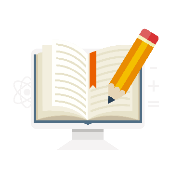 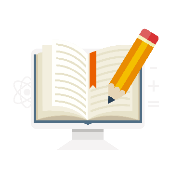 Nội dung:
Hình thức
Viết lùi đầu dòng từ đầu tiên của đoạn văn và chữ cái đầu của từ đó phải viết hoa ; kết thúc đoạn văn bằng 1 dấu chấm câu. 
Các câu trong đoạn cần tập trung vào chủ đề chung, giữa các câu có sự liên kết. 
Đoạn văn khoảng 10 câu.
[Speaker Notes: Giáo án của Hạnh Nguyễn: https://www.facebook.com/HankNguyenn]
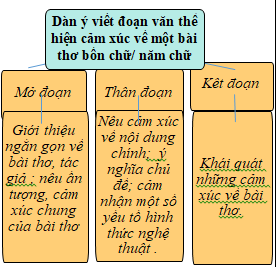 + Bài thơ … của tác giả … đã kể lại một câu chuyện hết sức tự nhiên, sinh động về …
+ Thông qua câu chuyện của (nhân vật) … nói về (nội dung) bài thơ của tác giả đã để lại cho chúng ta những ấn tượng đậm sâu.
MĐ
Có thể sử dụng các từ  sau để tạo tính liên kết:
+ Khi nêu các chi tiết: Bên cạnh đó; đồng thời; không chỉ … mà còn ; …
+ Khi đánh giá: Qua đó ; Như thế ; Chính vì vậy ; Như vậy; Tóm lại ; Thông qua các chi tiết miêu tả và tự sự ; …
Gợi ý cách viết
TĐ
Có thể bắt đầu bằng cụm từ:
+ Nói chung …
+ Với hình thức kể chuyện độc đáo, bài thơ đã …
+ Bằng tài năng và tấm lòng của tác giả, bài thơ đã …
KĐ
[Speaker Notes: Giáo án của Hạnh Nguyễn: https://www.facebook.com/HankNguyenn]
Viết bài và chỉnh sửa
[Speaker Notes: Giáo án của Hạnh Nguyễn: https://www.facebook.com/HankNguyenn]
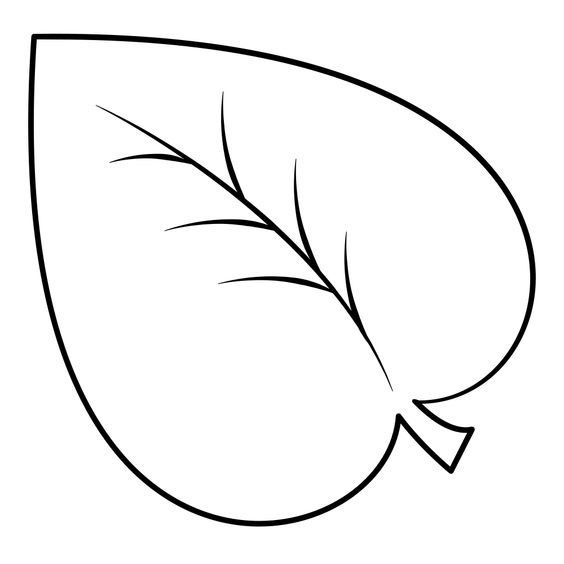 Thực hành viết đoạn văn ghi lại cảm xúc về bài thơ “Gặp lá cơm nếp”
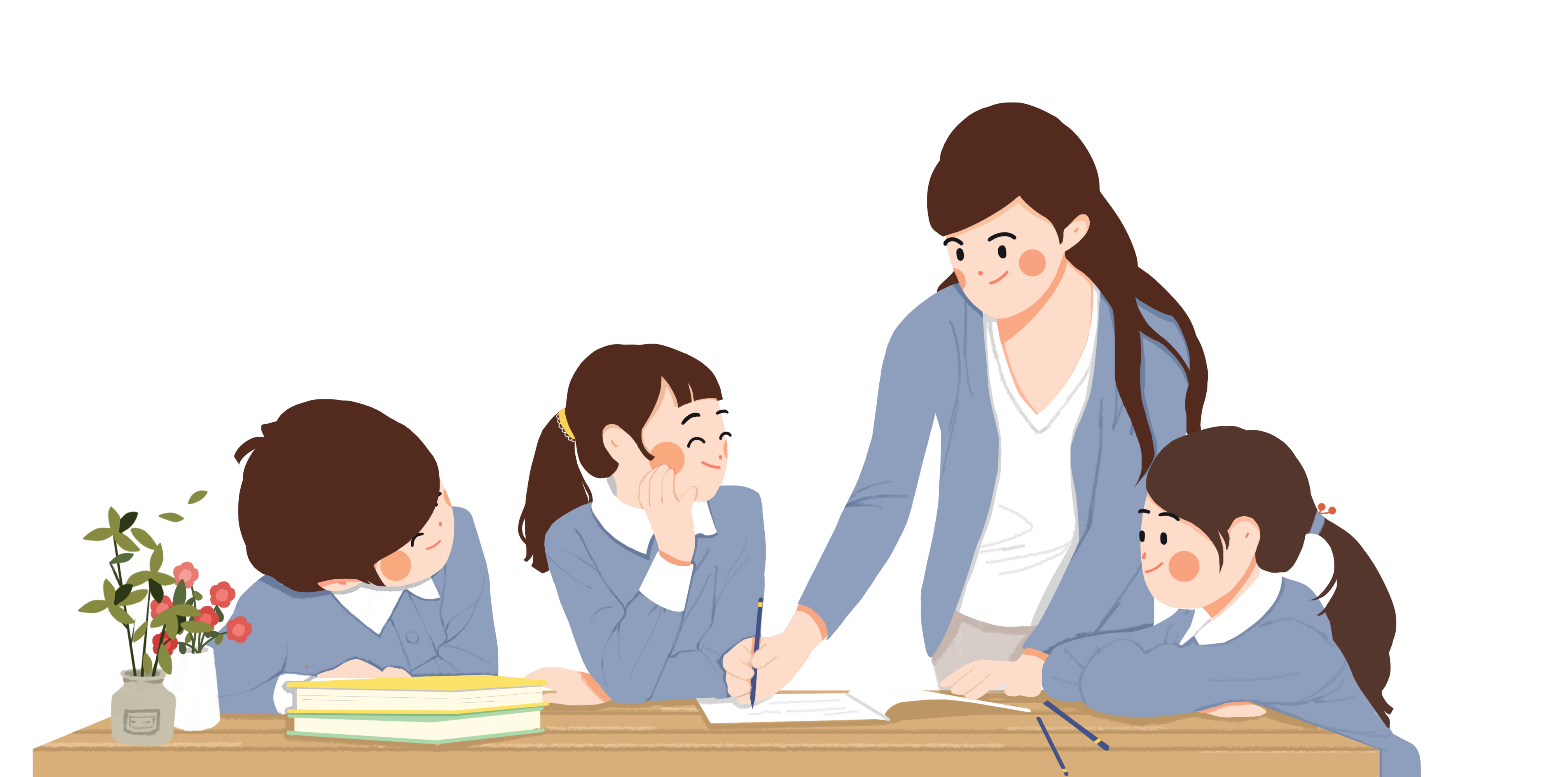 [Speaker Notes: Đoạn văn biểu cảm ; Yêu cầu: Ghi lại cảm xúc của em sau khi đọc bài thơ “Gặp lá cơm nếp” ; Dung lượng: khoảng 12 câu


Giáo án của Hạnh Nguyễn: https://www.facebook.com/HankNguyenn]
Phiếu tìm ý
Thể thơ
Nội dung
Nghệ thuật
...........................................................................................................................................................
..........................................................................................................................................................
................................................................................................................................................................
[Speaker Notes: Thể thơ: 5 chữ
Nội dung: Tình yêu thương và nỗi nhớ tha thiết của người chiến sĩ dành cho mẹ, cho quê hương được gợi ra từ mùi lá cơm nếp anh tình cờ gặp trên đường hành quân + Sự hòa quyện, thống nhất giữa tình cảm gia đình với tình yêu Tổ quốc. Tình cảm gia đình cũng chính là động lực để người lính chiến đấu dành độc lập tự do cho Tổ quốc
Hình thức: Thể thơ 5 chữ thích hợp với việc vừa kể chuyện vừa bộc lộ cảm xúc + Hình ảnh thơ đẹp, dung dị mà gợi cảm, giàu ý nghĩa, cảm xúc thơ chân thành + Từ ngữ chọn lọc, giàu cảm xúc, giàu ý nghĩa tượng trưng

Giáo án của Hạnh Nguyễn: https://www.facebook.com/HankNguyenn]
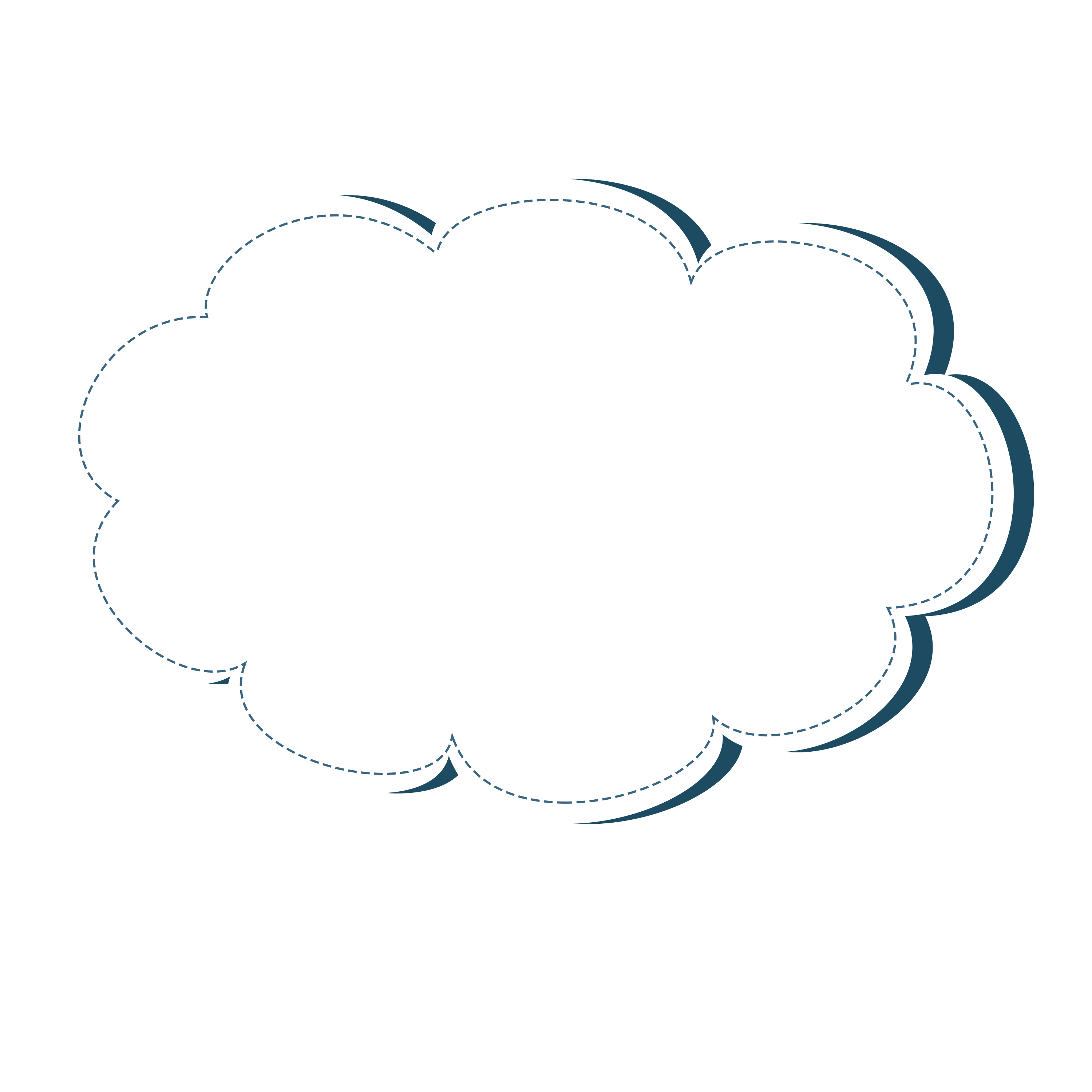 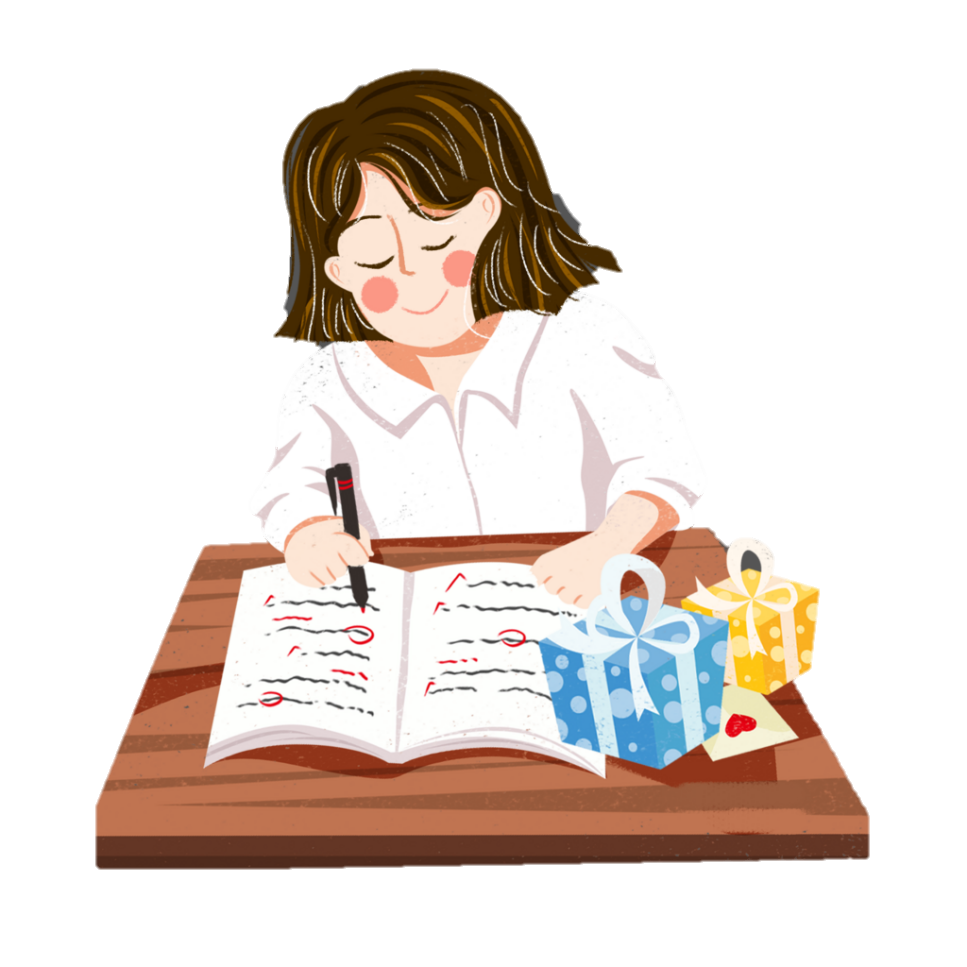 Trao đổi bài chéo các nhóm, tìm lỗi sai và sửa theo bảng kiểm
[Speaker Notes: Giáo án của Hạnh Nguyễn: https://www.facebook.com/HankNguyenn]
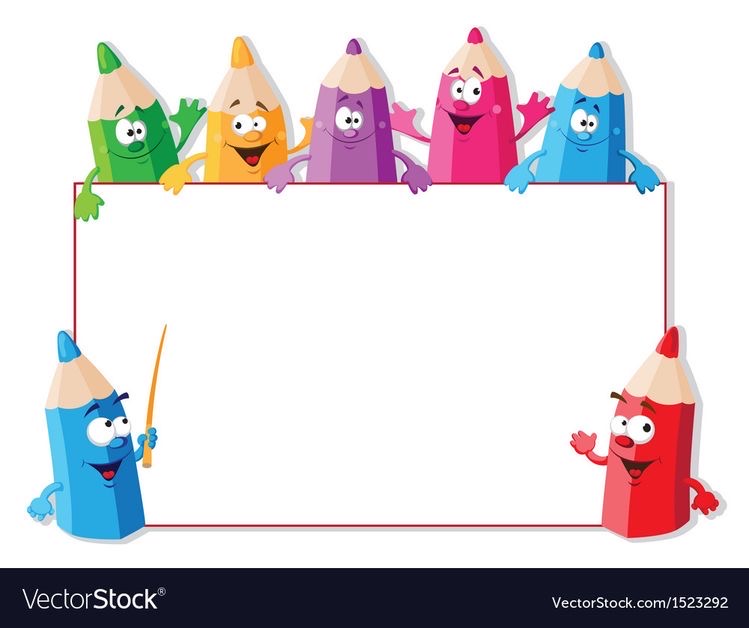 Bài tập về nhà
Dựa vào bài văn của nhóm và phần chỉnh sửa, tự viết đoạn văn của riêng mình
[Speaker Notes: Giáo án của Hạnh Nguyễn: https://www.facebook.com/HankNguyenn]
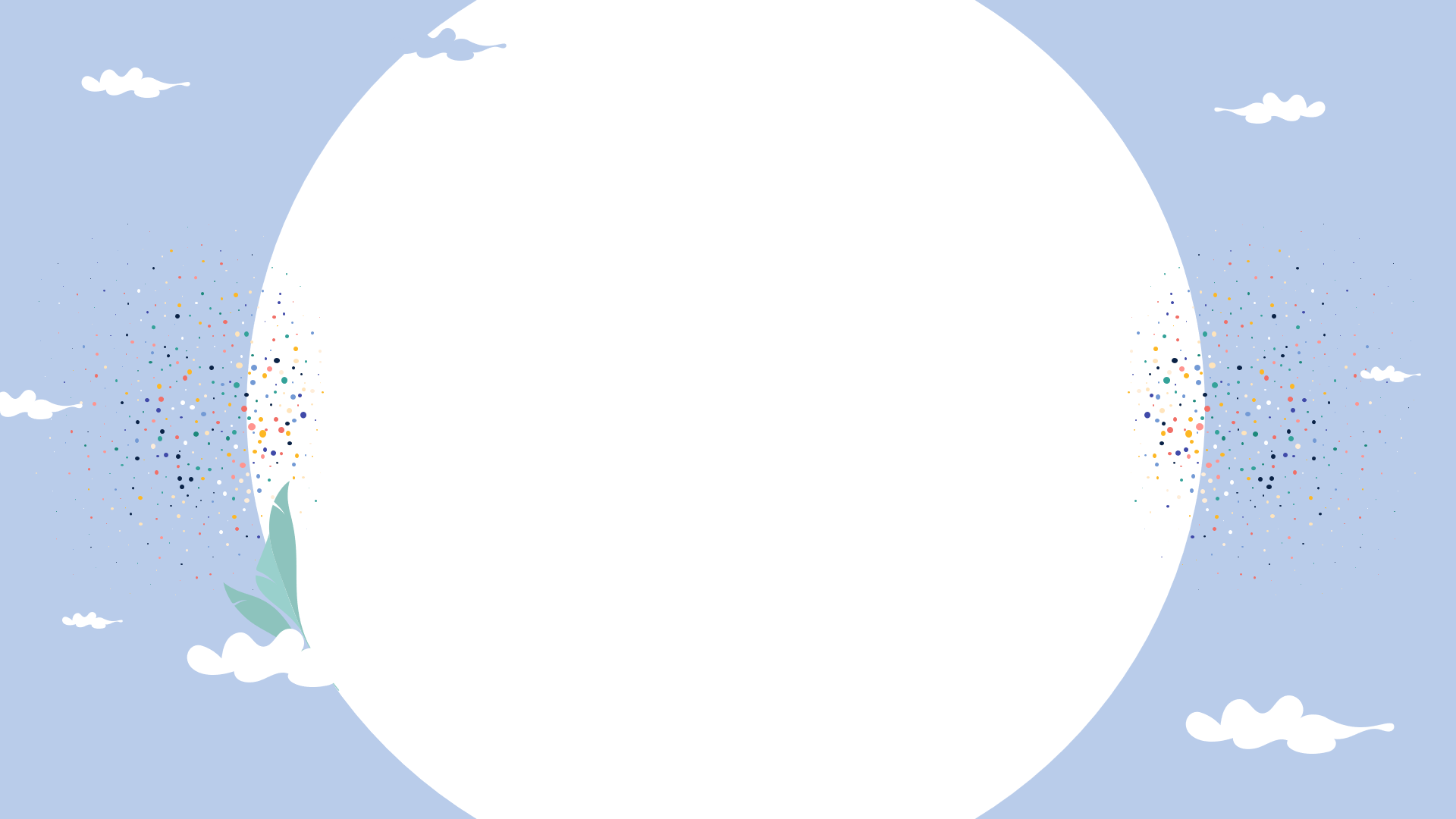 CHÚC CÁC EM 
HỌC TẬP TỐT
[Speaker Notes: Giáo án của Hạnh Nguyễn: https://www.facebook.com/HankNguyenn]